استراتيجية قراءة الصور
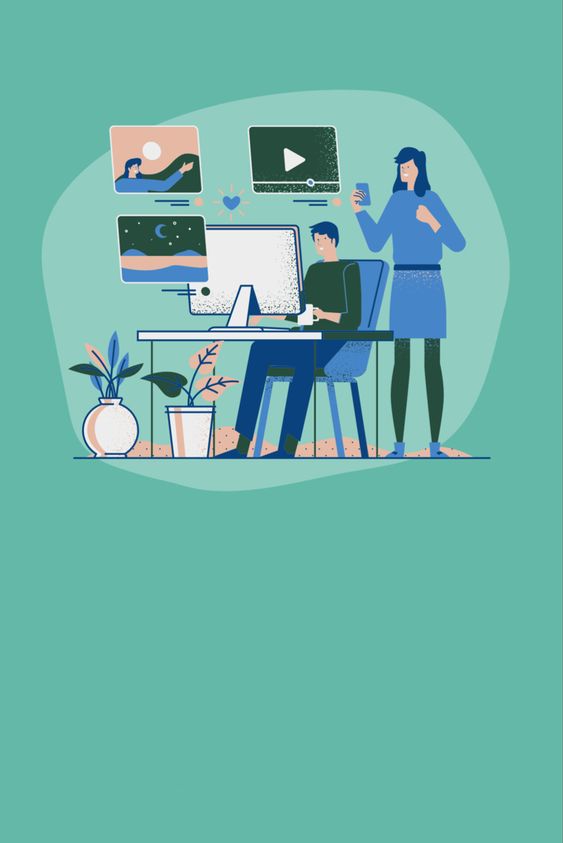 في الصورة أمامك عدد من الرموز التي تستطيعين معرفة أنواع الملفات التي بالإمكان إضافتها لعرضك التقديمي
تمهيد للدرس
ما الذي يمكنكم إضافته للعرض التقديمي لجعله أكثر جاذبية
هل سبق لكم أن شاهدتم مقطع فيديو أردتم عرضه على زملائكم في الفصل
هل تفكرون في إدراج مقطع فيديو في عرضكم التقديمي ؟
هل تفتقدون ان إضافة مقطع فيديو إلى الشرائح الخاصة بكم سيجعل  عرضكم التقديمي أكثر جاذبية ؟
استراتيجية التلخيص
في ص 34 لخصي أوامر إدراج مقطع فيديو للشريحة التقديمية
استراتيجية المقارنة اكتشفي الفرق في ادراج الصور و الفيديو للشريحة التقديمية
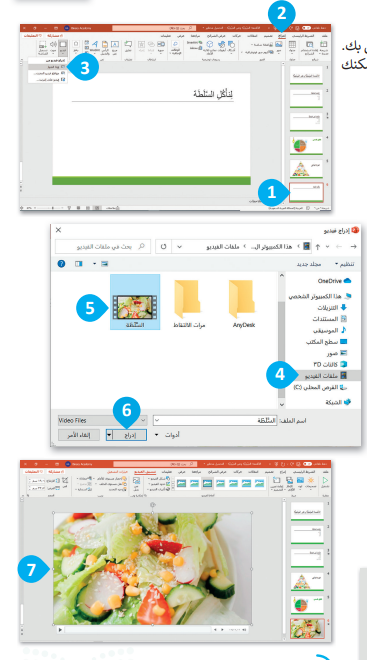 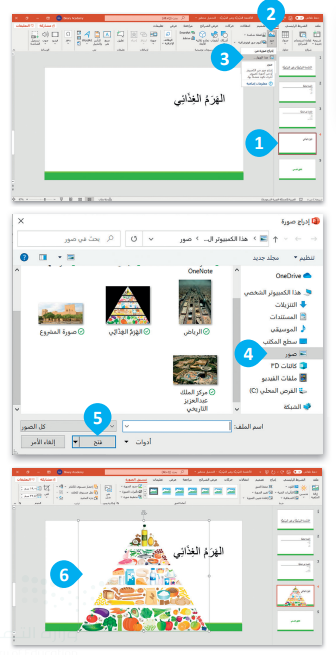 اختصارات هامة لتشغيل الفيديو
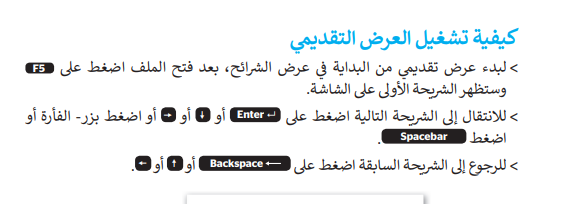 تذكري ما يلي
يمكنك إيقاف العرض التقديمي في أي وقت عن طريق الضغط على Esc
يمكنك بدء عرض تقديمي من البداية باستخدام زر عرض الشرائح 
Slide show
عندما لا يعجبك ترتيب الشرائح بعد الانتهاء من إعداد الشرائح اتبعي التالي
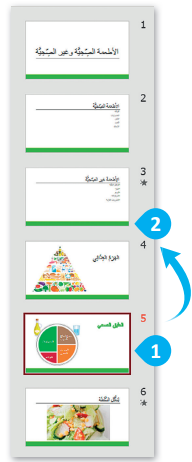 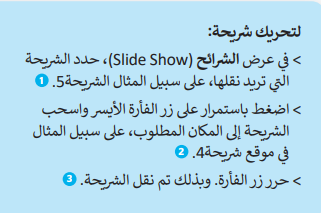 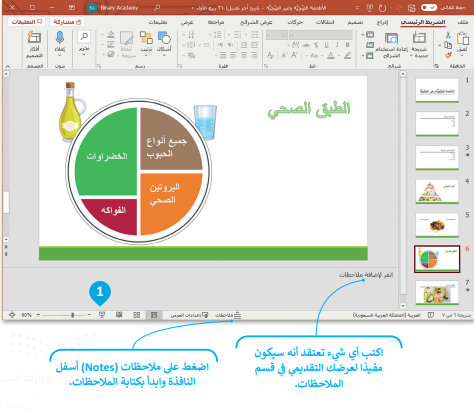 فائدة إضافة الملاحظات لعرضك
تساعدك ملاحظات المتحدث على تذكر ما ستقوله عند تقديم العرض. اطبعها أو استخدم طريقة عرض مقدم العرض 
لمشاهدة ملاحظاتك، بينما يرى الجمهور الشرائح فقط.
نصائح لجمال عرضك
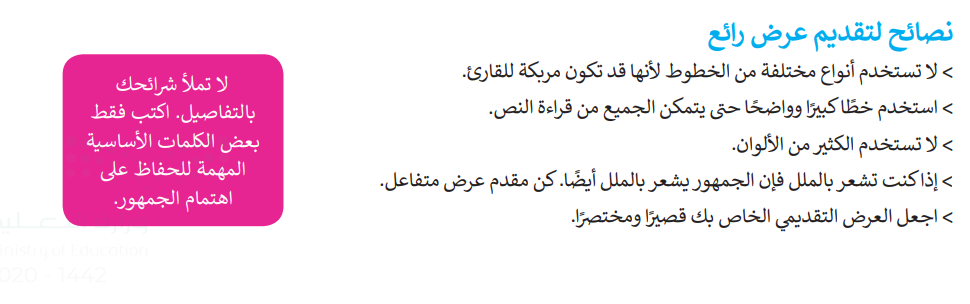 برامج بديلة للبوربوينت
آبل كي نوت للايفون والايباد لعمل عروض
ليبر أوفيس إمبريس
ورقة عمل تفاعلية للدرس
معلم خبير الجازي المري
رابط القناة